Sing to the music
One, two, three  on  the  tip-toes,
One, two, three  on  the  tip-toes,
One, two, three  turn  around,
Clap, clap, clap , step  aside.
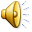